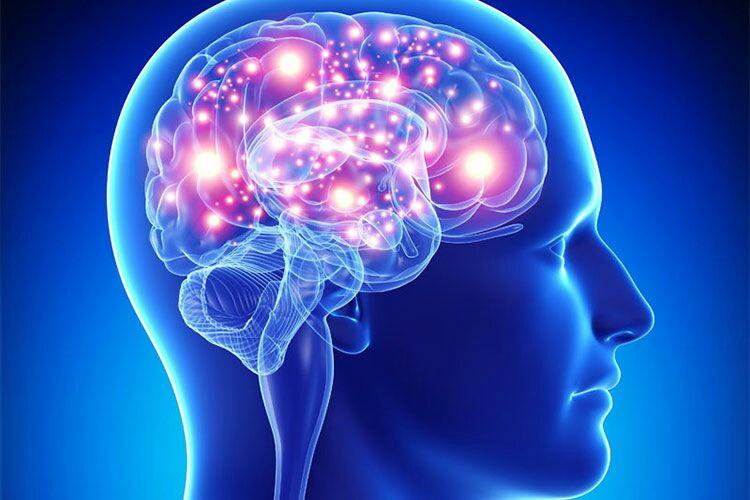 عزیز طاهری
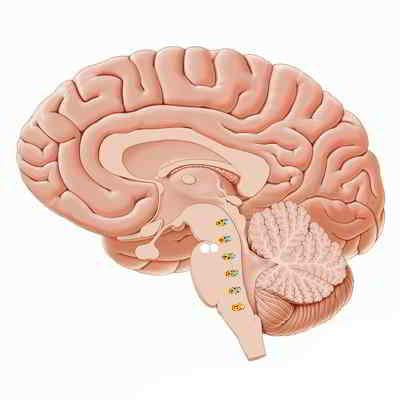 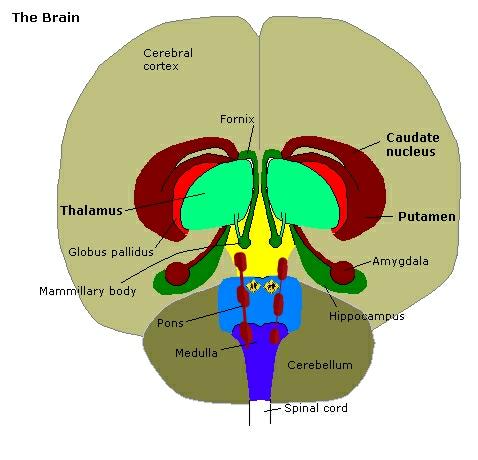 کورتکس
سیستم سروتونین
لوکوس سرولئوس
آمیگدال
هیپوکامپ
سیستم    
گابا
لوکوس سرلئوس

قسمت فوقانی پونز
تحریک :
ریلیز نوراپی نفرین
احساس خطر
تحریک سیستم سمپاتیک ، 
افزایش تنشن عضلات و آمادگی جهت فرار و یا جنگیدن
تاکیکاردی ، افزایش فشار خون ، تندی و کوتاهی و سختی تنفس
آلکالوز تنفسی : سبکی سر ، منگی ،  سرگیجه ، پارستزی  
اتساع مردمکها(میدریاز) ، 
بهم ریختن تعادل سمپاتیک  و پاراسمپاتیک سیستم گوارش و شاید اسهال 
تعریق 
ترمور
بیقراری 
تشدید رفلکسها
علل تحریک لوکوس سرولئوس؟
بیرونی ، مشخص و معلوم و یا غیر تعارضی >>>> ترس
شدید ، طولانی ، اختلال فانکشن ، دیسترس  >>>>> اختلال هراس : فوبیا
علل تحریک ؟
درونی ، نامعلوم و یا تعارضی >>>> اضطراب
شدید ، طولانی ، اختلال فانکشن ، دیسترس >>>>> اختلال اضطرابی
لوکوس سرلئوس
 با 
سیستم سروتونین و 
نوراپی نفرین
سیستم گابا 
ارتباط داره
درمان اختلالات اضطرابی 

SSRI  ، بنزودیازپین ، بتابلاکر
اجزای اضطراب
جسمی : علایم تحریک سمپاتیک
شناخت : فراموشی
رفتاری : تحریک پذیری
نباتی : آشفگی خواب
انواع اختلالت اضطرابی
 
اولیه ، ثانویه
انواع اختلالت اضطرابی ثانویه  

مواد و یا دارو

بیماریهای مدیکال غیر روانپزشکی : هیپرتیروئیدی

بیماری روانپزشکی دیگر : افسردگی

استرس های جامعه : اختلال سازگاری
انواع اختلالات اضطرابی اولیه و هراس
فوبیای خاص
سوشال فوبیا (SAD) 
آگورافوبیا
پانیک
اضطراب منتشر
میوتیسم انتخابی
اختلال اضطراب جدایی
فوبیا یا هراس

ترس شدید و مداوم 

از یک شیء یا موقعیت خاص و معین
فوبیا را به ۴ گروه تقسیم کرده DSM-5 

هراس از حیوانات
هراس از محیط طبیعی
هراس از خون ، آمپول  ، جراحت
هراس موقعیتی (هواپیما ، آسانسو ، مکانها بسته)
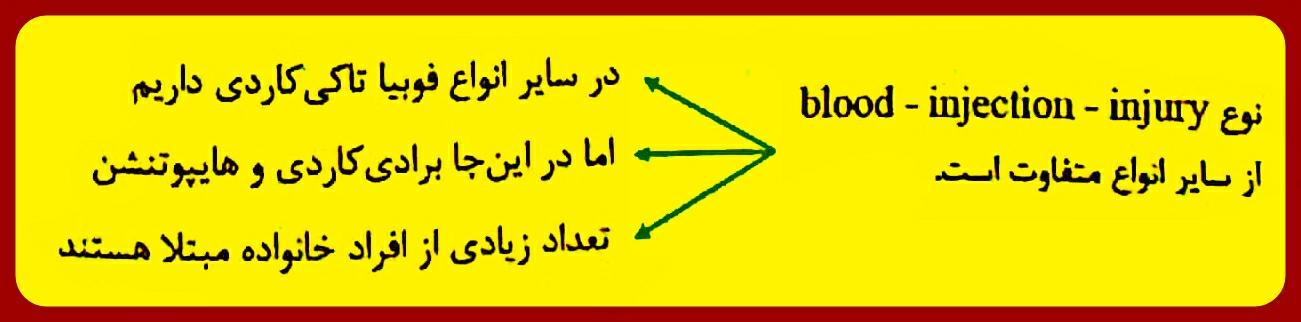 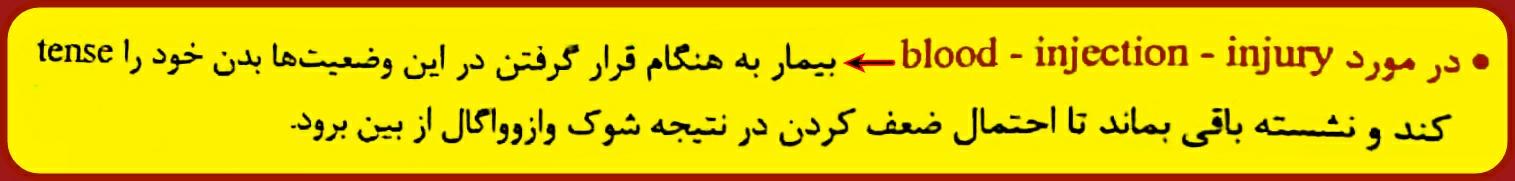 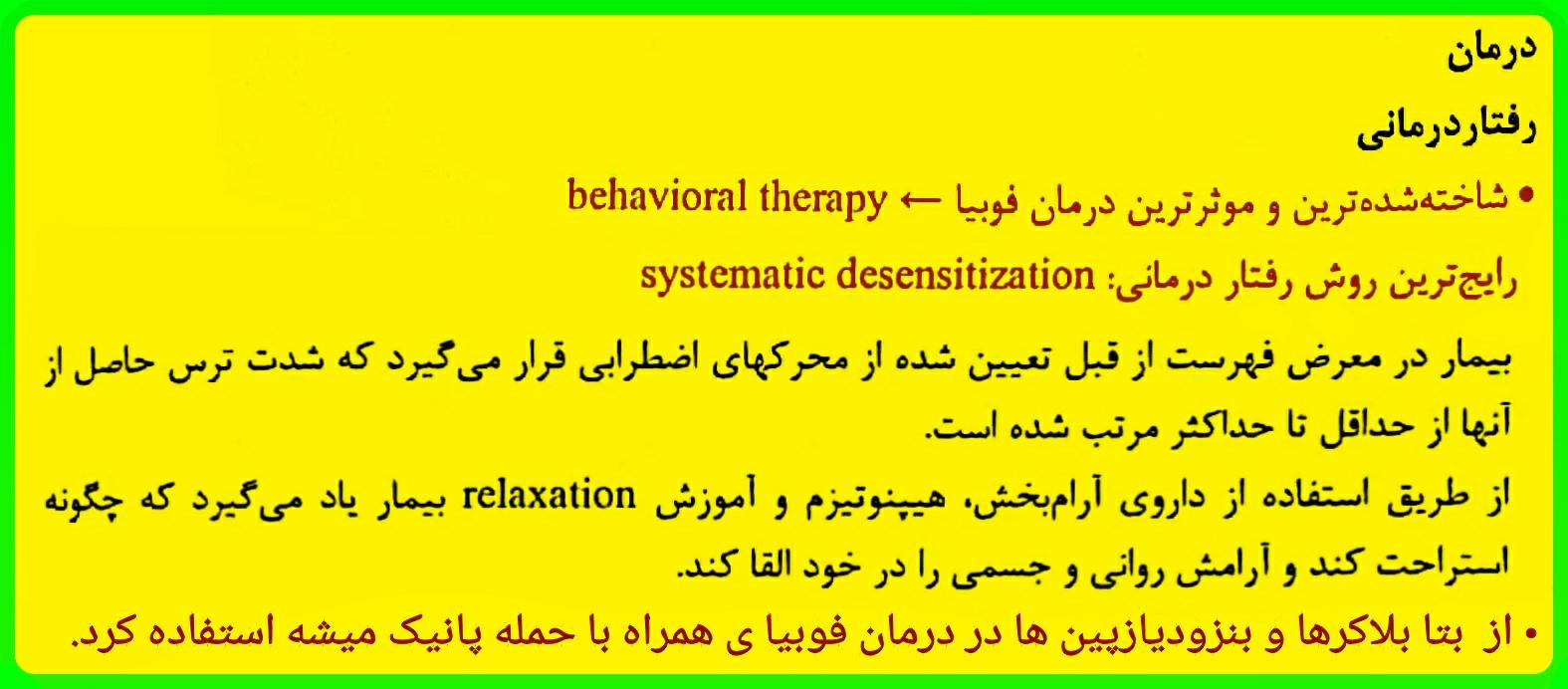 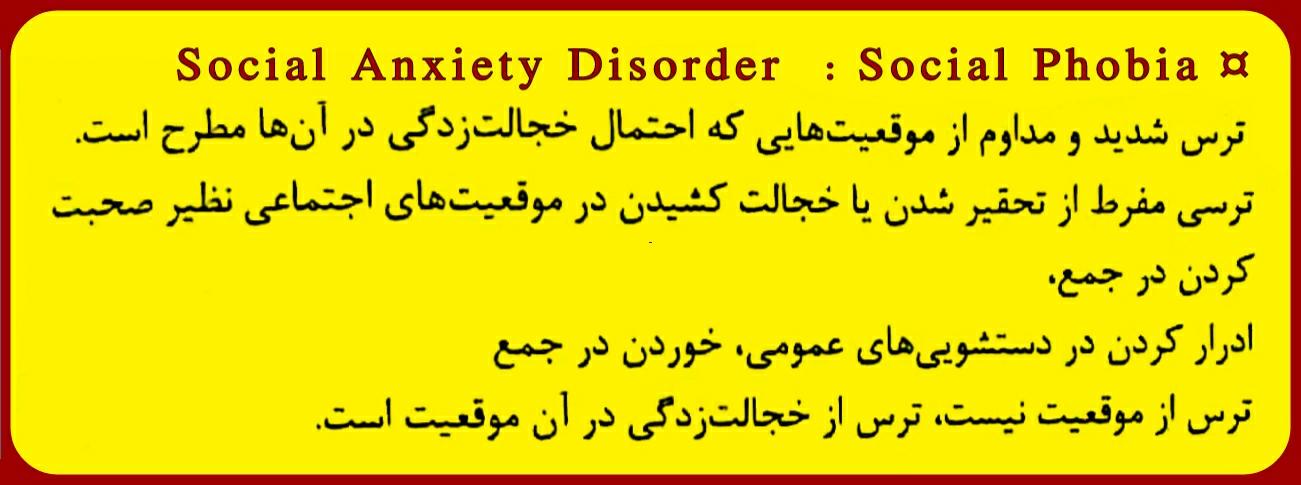 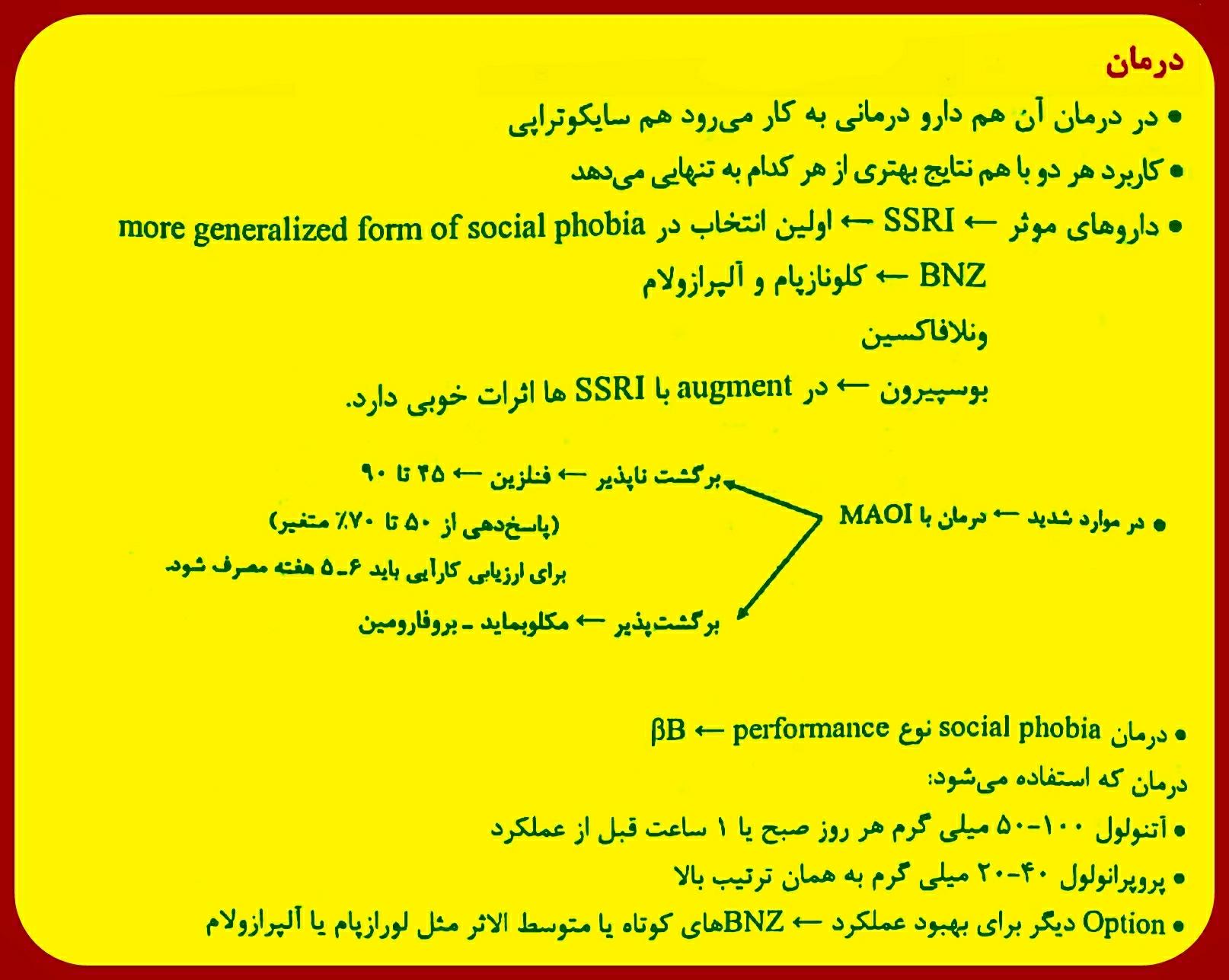 آگورافوبیا
ترس از مکانهایی که فرار از آنها دشوار است.
ناتوان کننده ترین فوبیاست  <<<تخریب فانکشن فرد بیرون از منزل 
تقریبا همیشه عارضه ای از پانیک است .
میتونه بدون پانیک هم باشه .
بیمار بدون همراه به اماکن عمومی نمیره .
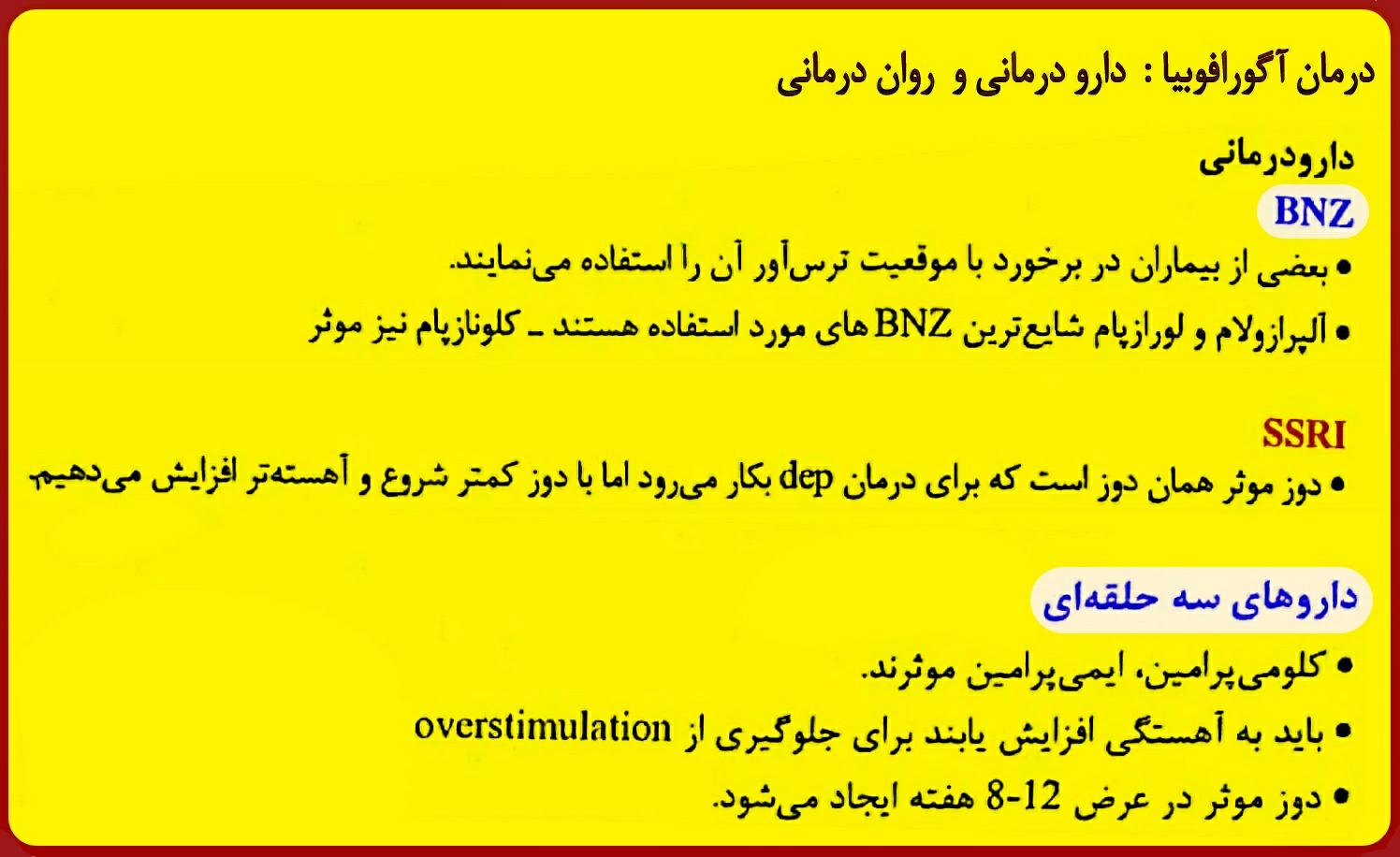 اختلال پنیک
حمله پنیک 
یک احساس خطر شدید یا عدم راحتی است که 
در عرض ۱۰ دقیقه به اوج میرسد و
 در طول آن حداقل ۴ مورد از ۱۳ مورد زیر 
وجود دارد
۴ تا علامت سینه ای
۱ – تپش قلب
۲ – درد یا ناراحتی قفسه سینه
۳ – احساس خفه شدن
۴ – کوتاه شدن نفس
۴ علامت سری
۱- احساس ضعف ، سرگیجه ، تلوتلو خوردن و منگی  
۲- ترس از مردن
۳- ترس از دست دادن تسلط بر خود و دیوانه شدن
۴- Derealization  ، Depersonalization
یک علامت شکمی
۱ – ناراحتی در شکم یا تهوع
۴ تا علامت عمومی
۱- پارستزی(احساس کرختی یا سوزن سوزن شدن)
۲- لرز یا رعشه (Trembling)
۳- تعریق
۴- گرگرفتگی
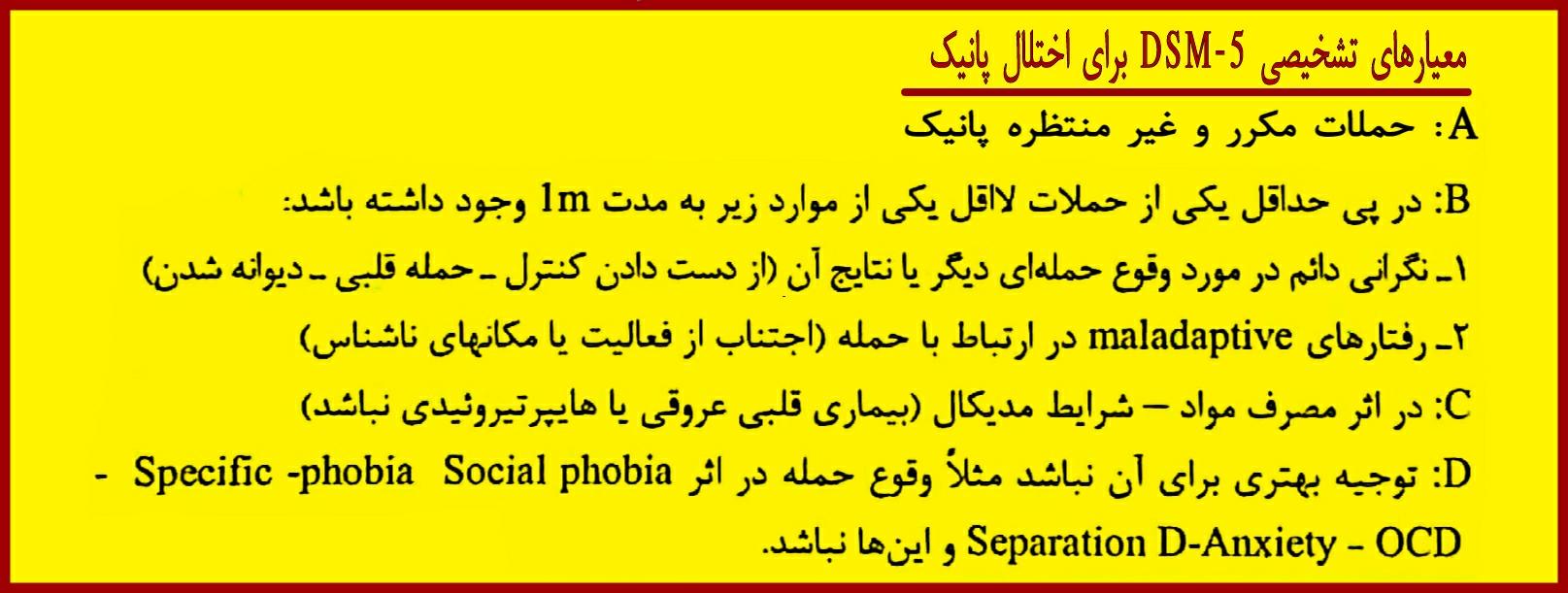 اختلال اضطراب منتشر (GAD)
شیوع در طی زندگی
 ۵ % 
اغلب در اواخر نوجوانی آغاز
در خانم ها بیش از آقایان
اختلال اضطراب منتشر (GAD)
۱- اضطراب و نگرانی شدید (انتظارات نگران کننده) 
حداقل ۶ ماه و اکثر روزها 
در مورد چندتا از وقایع یا فعالیت ها رخ دهد 
(عملکرد شغلی و درسی).
۲- فرد بفهمه که کنترل نگرانی برایش سخته .
اصول مدیریت اختلالات اضطرابی 
ارزیابی تشخیصی دقیق با توجه به کوموربیدیتی های مدیکال و روانپزشکی ، 
                          سهم استرسورهای زندگی و آسیب پذیری ژنتیکی
معاینه فیزیکی متناسب و ارزیابی های آزمایشگاهی ، بر اساس اندیکاسیون
سایکواجوکیشن با تمرکز بر پیوستگی به درمان و تکنیک های خود مدیریتی
نظارت سیستماتیک پیشرفت درمان با استفاده از مقیاس ها و ابزارهای ساختاریافته.
۳- اضطراب و نگرانی مرتبط با حداقل ۳ تا از ۶ علامت زیر باشد (نکته : تنها ۱ مورد در کودکان لازم است) : 
بی قراری یا عصبی بودن
براحتی خسته شدن ؛؛‌  دشواری در تمرکز
تحریک پذیری  ؛؛  تنشن عضلانی
اختلال خواب (دشواری در بخواب رفتن یا ادامه خواب یا خواب بی قرار و عدم رضایتمندی از خواب).
۴- موجب distress  یا ناتوانی قابل توجه در 
عملکرد اجتماعی
شغلی
 ناتوانی در سایر حیطه های عملی زندگی
۵- اختلال قابل ارتباط با 
تاثیرات فیزیولوژیک یک ماده
 موقعیتهای پزشکی  (مثل پرکاری تیروئید)
اختلالات روانی 
اختلال پنیک ، SAD ، OCD  ، PTSD ، anorexia nervosa ، BDD
عوامل  تاثیرگذار بر انتخاب درمان :
مزمن بودن و شدت بیماری
وجود کوموربیدیتی مدیکال غیر روانپزشکی و یا روانپزشکی
سابقه شخصی یا خانوادگی از پاسخ به مداخله پیشنهاد شده
مصرف همزمان داروها و احتمال تداخلات دارویی
ماهیت علامت ها به شکل منحصر به موقعیت در مقابل جنرالیزه
بینش و احتمال پیوستگی به درمان و ذهنیت روانشناختی و انگیزش برای تغییر افکار و رفتارها
هزینه و قابلیت در دسترس بودن درمان ها
ضدافسردگی ها :
ضدافسردگی ها شامل SSRIها ، SNRIها ، TCAها ، MAOiها  و MAOi-A برگشت پذیر (RIMA) هستند. 
در میان این موارد SSRIها  و SNRIها اغلب داروهای خط اول تجویز شده هستند.
SSRIها و SNRIها 
اثربخشی SSRIها در طیف گسترده ای از اضطراب و اختلالات مرتبط با آن اثبات شده است. این داروها شامل : فلوکستین (پروزاک)، سرترالين (Zoloft یا Asentra)، پاروکستین (Paxil)، فلوواکسامین (Luvox)، سیتالوپرام (Celexa) و جدیدترین آنها، اس سیتالیرام (Lexapro یا Cipralex) هستند.
SNRI های متعددی قابل دسترس است از جمله : ونلافاکسین (Effexor)، دس - ونلافاکسین (پریستیک) و دولوکستین (سيمبالتا).
اکثر راهنماها  :  SSRIها و ونلافاکسین 
آغاز با دوزهای اولیه پایین تر 
کاهش اثرات اضطراب زایی ابتدایی آنها
افزایش دوز آهسته برای رسیدن به دوز مطلوب مرسوم است.
پاسخ ابتدایی در ۳ یا ۴ هفته اول
 ادامه ۸ تا ۱۲ هفته ای در دوز درمانی برای ارزیابی اثربخشی
هدف درمان باید دستیابی به remission (بهبودی کامل) باشد
  نه راضی شدن به پاسخ نسبی :
 خطر بیشتری از عود و اختلال عملکرد روانی-اجتماعی ماندگار
مزیت قابل توجه SSRIها بر TCAها و MAOi

 امن بودن و تحمل پذیری آنها
 
عوارض بالقوه نامطلوب و ناراحت کننده آن شامل عصبی شدن اولیه

بی خوابی ، خواب آلودگی ، سبکی سر ، تهوع ، اسهال و اختلال عملکرد جنسی

بسیاری از این عوارض با ادامه مصرف برطرف می شوند.

بوپروپیون ، میرتازاپین  یا سیلدنافیل
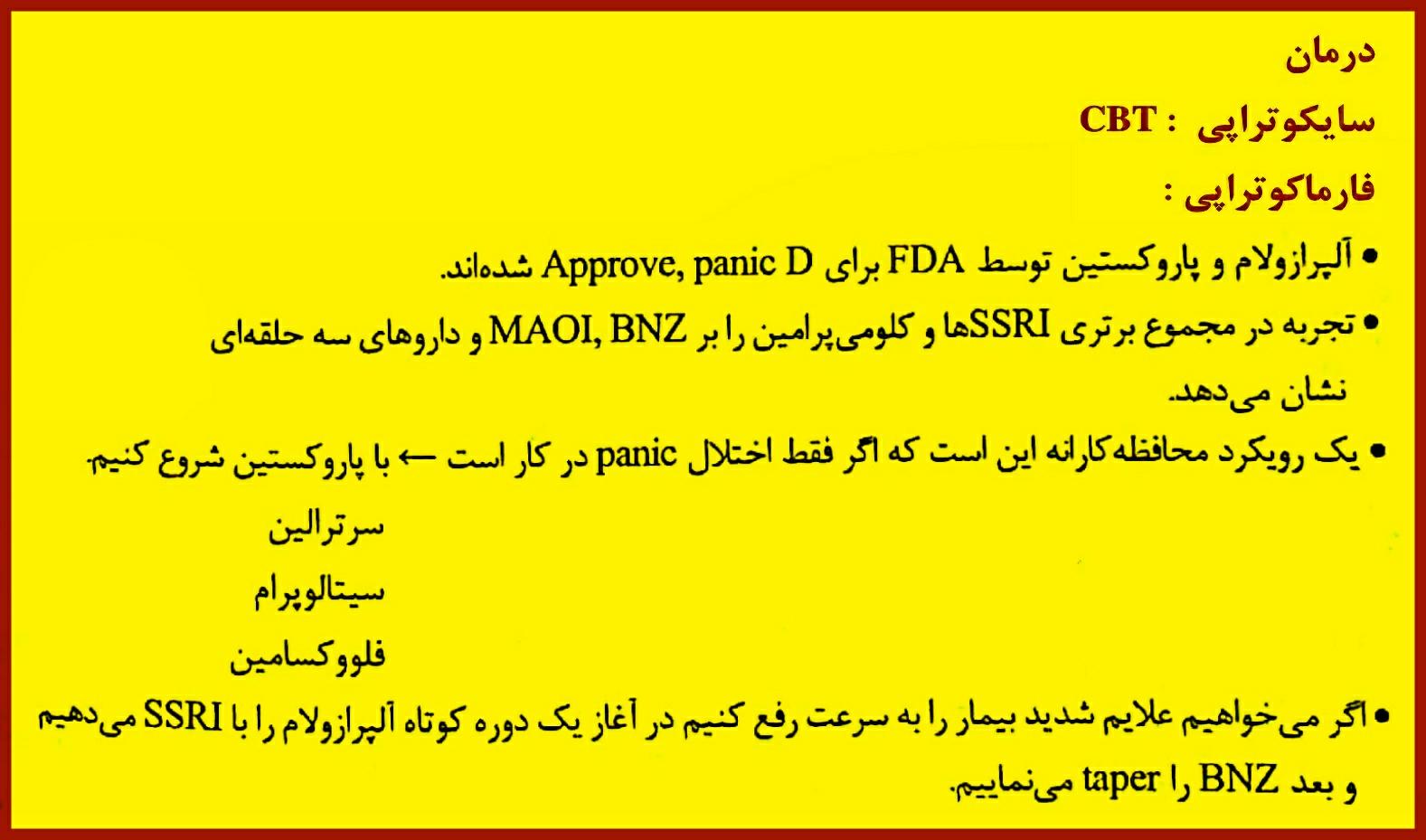 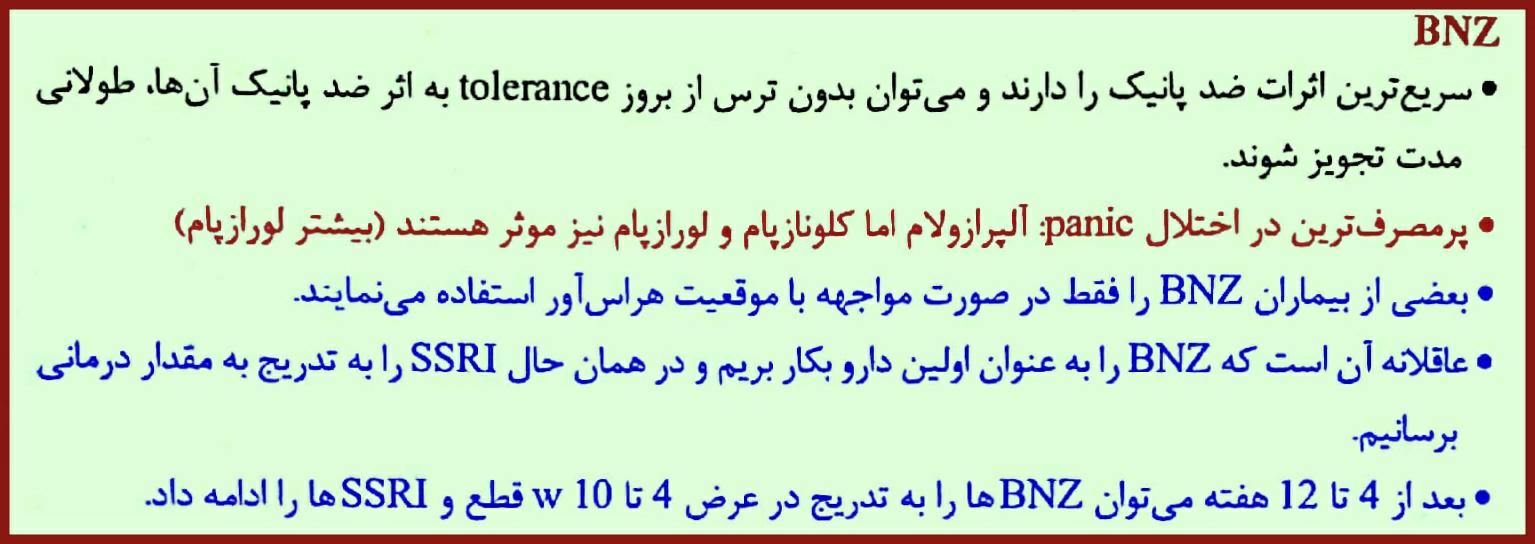 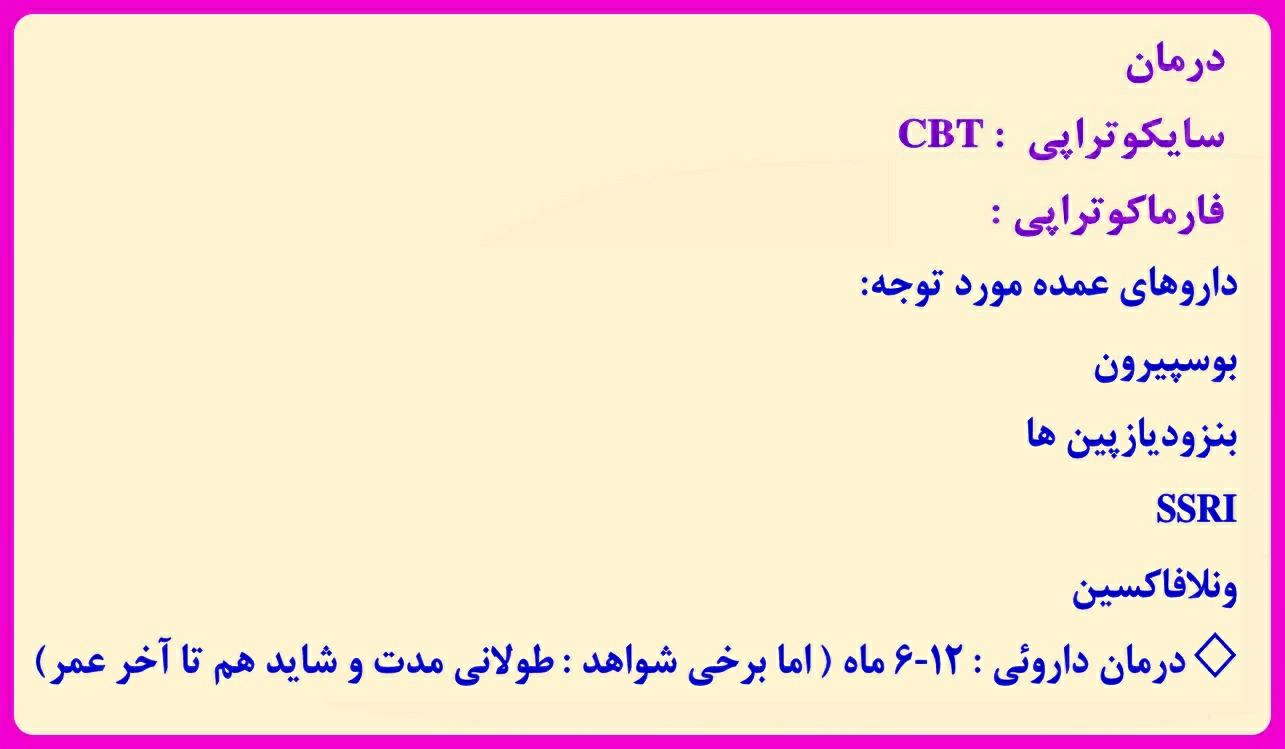 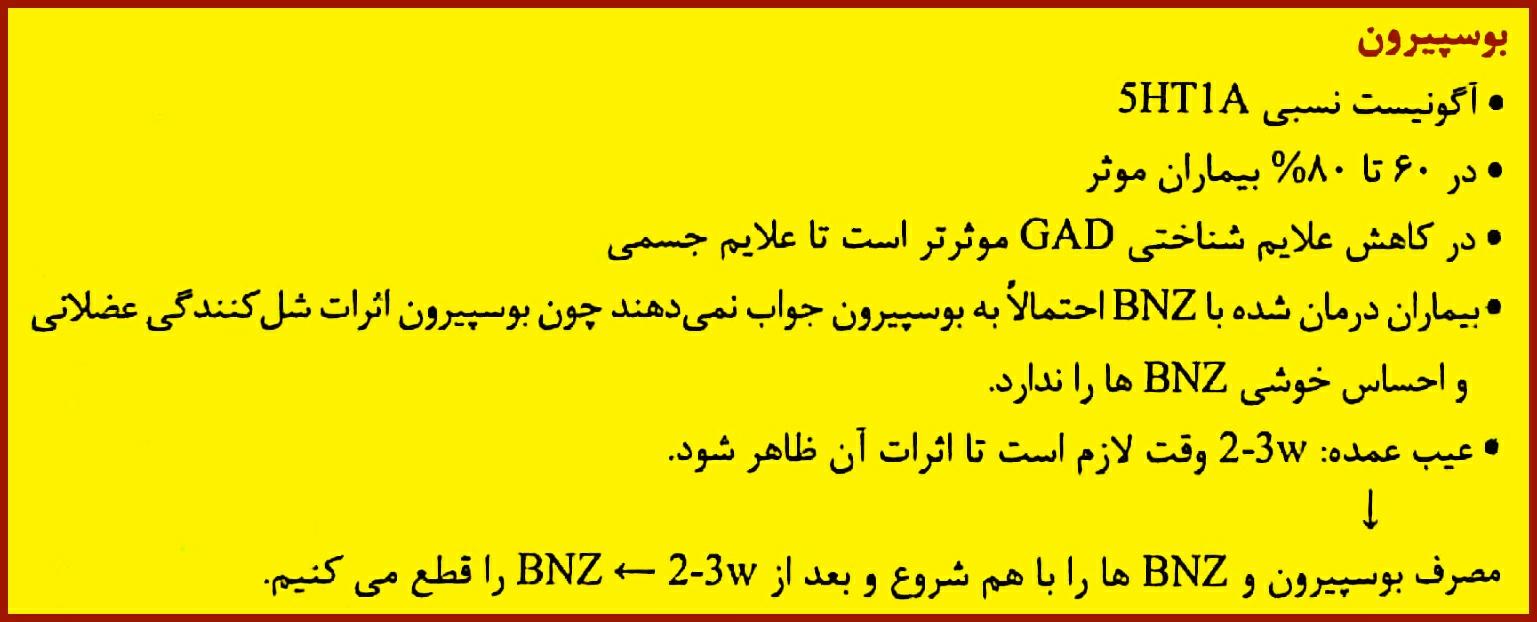 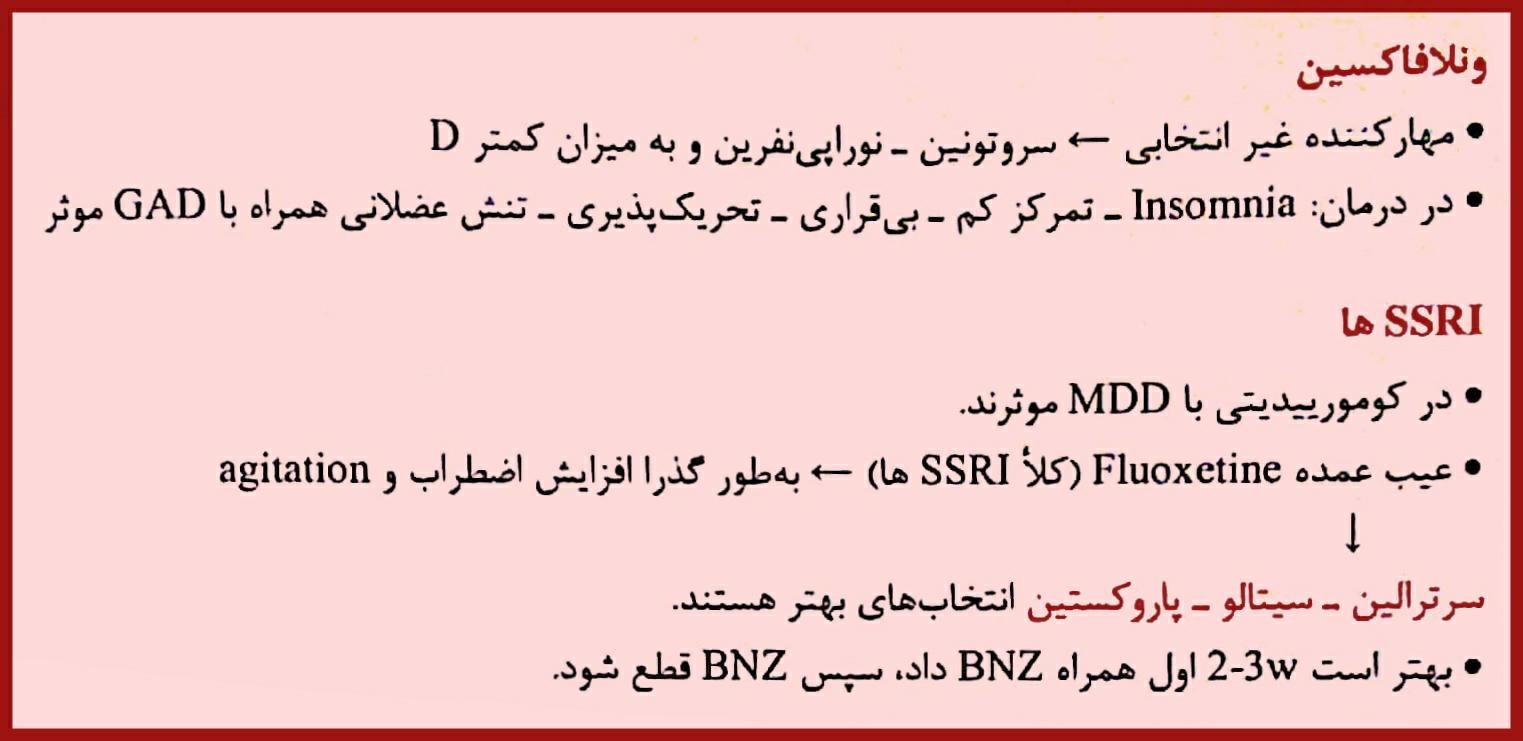 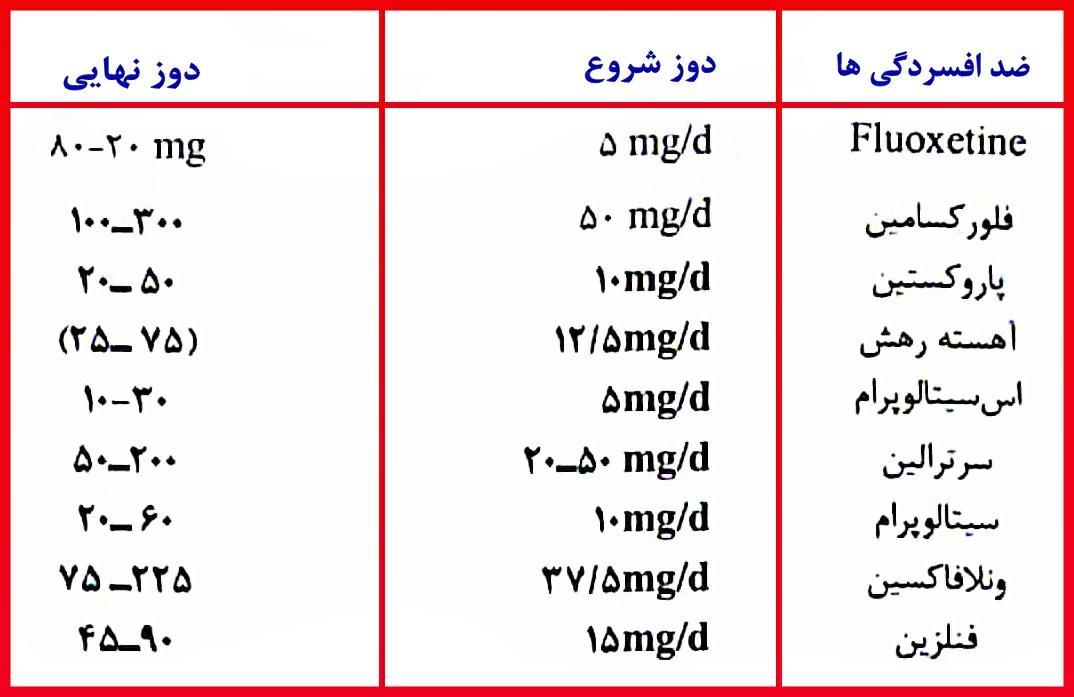 Fluoxetine (az HCl)
Capsule : 10 mg 

Capsule : 20 mg

Srup :  20 mg/ 5 ml
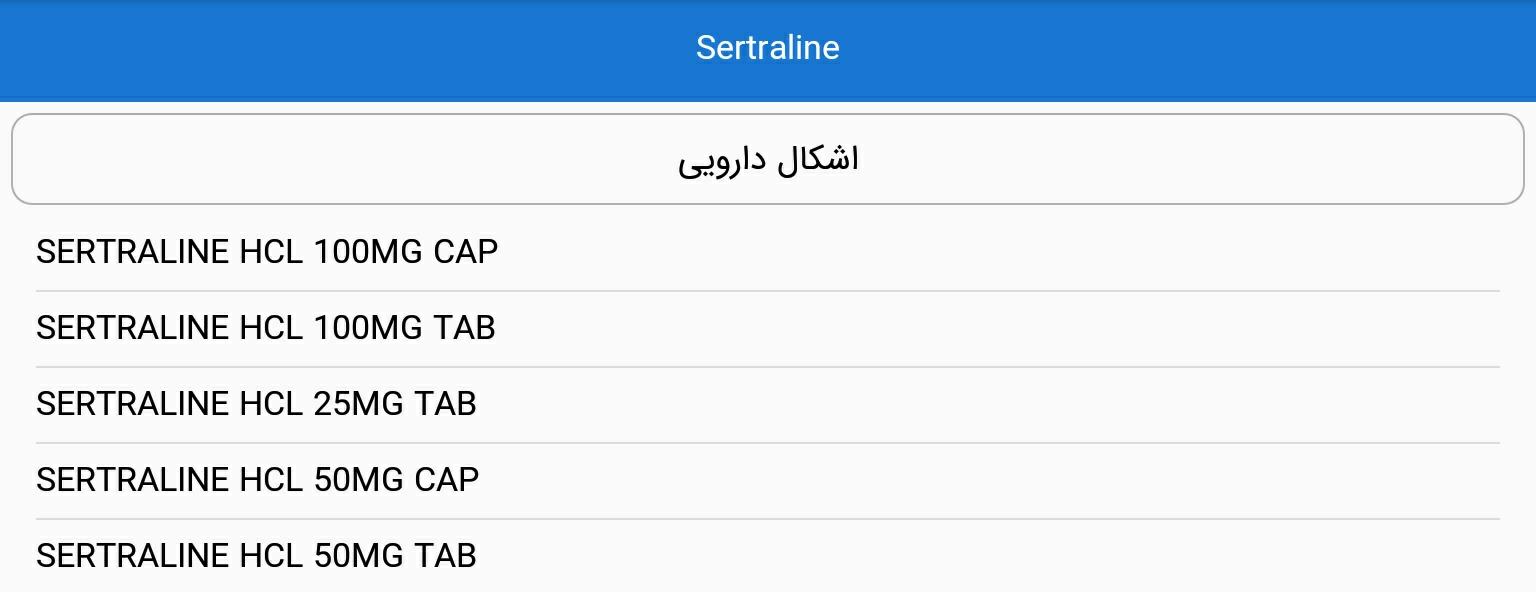 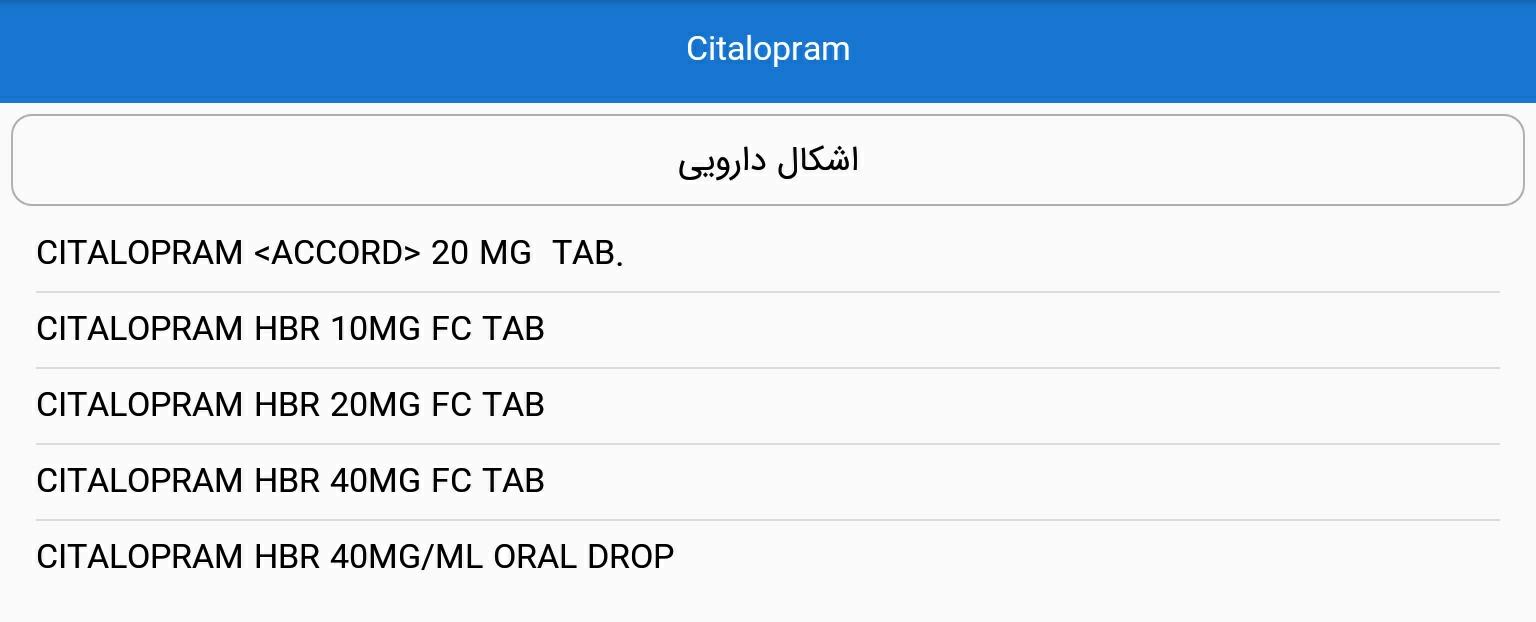 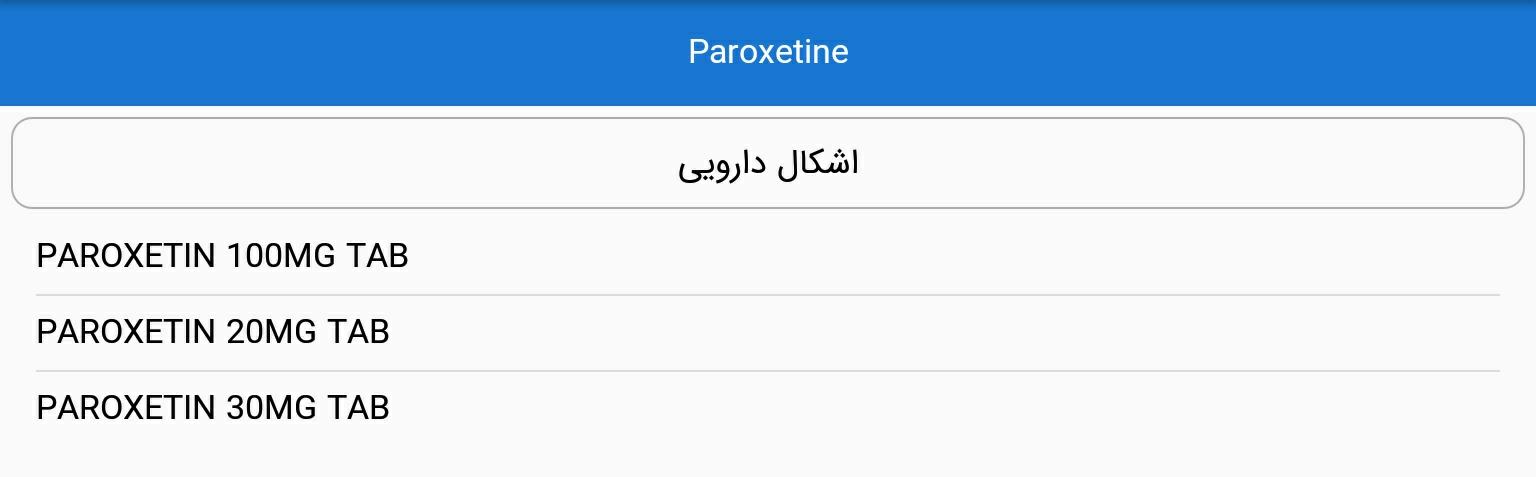 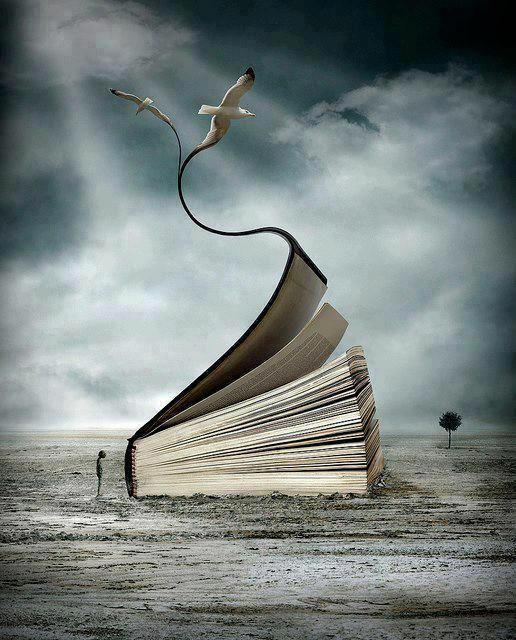 ممنونم که توجه کردین